Направления деятельности
ФУМО в системе СПО по УГПС
43.00.00 Сервис и туризм
Ананьева Татьяна Николаевна,
 
председатель  ФУМО в системе СПО по УГПС 43.00.00 Сервис и туризм
д. социол. н., профессор
«Система среднего профессионального образования в России опережает отечественные вузы с точки зрения качества подготовки и обучения профессиональным навыкам»

-
Первый заместитель Министра просвещения
Российской Федерации

ГЛУШКО ДМИТРИЙ ЕВГЕНЬЕВИЧ
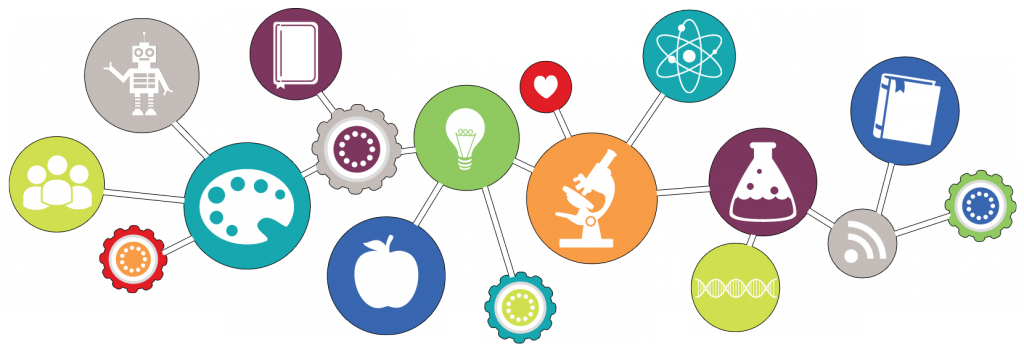 Поручения Правительства Российской Федерации
1. Обеспечение экономики страны квалифициованными кадрами со средним профессиональным образованием

 2. Совершенствование системы оценки качества среднего общего образования при реализации соответствующих программ

3. Повышение доступности программ среднего профессионального образования для инвалидов и граждан с ограниченными возможностями, профессиональным обучением и переподготовкой тех, кто лишился работы из-за распространения новой коронавирусной инфекции 

4. Формирование общественно-государственной системы воспитания и социализации обучающихся СПО
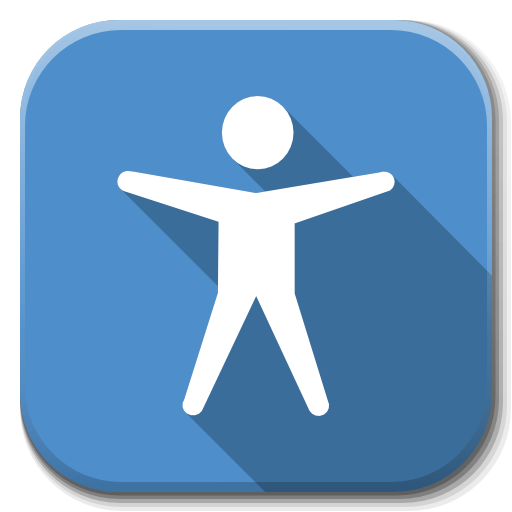 Основные направления деятельности из презентации Неумывакина В. С.,
директора Департамента государственной политики в сфере среднего профессионального образования и профессионального обучения,
«Направления развития среднего профессионального образования Российской Федерации: Конкретные шаги предпринимаемые Министерством просвещения РФ»
Постоянное обновление содержания и технологий профессионального образования и обучения
в соответствии с актуальными и перспективными требованиями к квалификации работников, развитием технологий

Формирование нового ландшафта сети СПО, обеспечивающего гибкое реагирование
на социально-экономические изменения, гармонизация результатов образования и обучения с требованиями в сфере труда

Повышение финансовой устойчивости и целевая поддержка организаций, осуществляющих
образовательную деятельность по подготовке рабочих (служащих) и специалистов среднего звена

Приведение квалификации руководящего и преподавательского состава колледжей
в соответствие современным требованиям к кадрам

Развитие профессиональной соревновательности в системе СПО для повышения эффективности образовательной и проектной деятельности
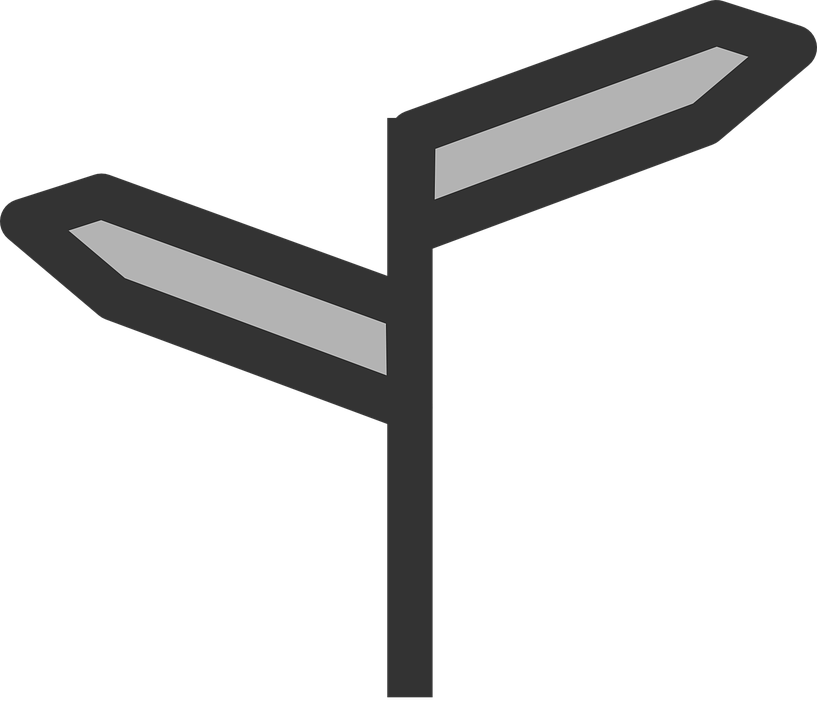 1. Обеспечаение экономики страны квалифициованными кадрами со средним профессиональным образованием
1.Участие в работе проекта «Внедрение моделей интенсификации образовательного процесса и организации эффективного планирования по программам СПО» совместно с РАНХиГС;

2. Разработка модельной ПООП СПО по специальности 43.02.15 Поварское и кондитерское дело, с учетом подходов интенсификации освоения образовательных программ совместно с РАНХиГС;

3. Разработка инфраструктурных листов для оснащения мастерских по компетенциям: Администрирование отеля, Визаж и стилистика, Кондитерское дело, Парикмахерское искусство, Поварское дело, Ресторанный сервис, Туризм, Флористика, Хлебопечение, Эстетическая косметология, по заданию ФГБОУ ДПО «Межрегиональный институт повышения квалификации специалистов профессионального образования»;

4. Организация и проведение экспертизы учебников и учебных пособий. Создан Экспертный совет ФУМО в системе СПО по УГПС 43.00.00 Сервис и туризм по проведению экспертизы учебных изданий и выдаче рекомендаций для использования в учебном процессе образовательных организаций, реализующих образовательные программы среднего профессионального образования по професии/специальности УГПС 43.00.00 Сервис и туризм;
5. Проведение содержательной экспертизы по установлению соответствия компетенций Ворлдскиллс Россия и ФГОС по профессиям и специальностям СПО, для проведения демонстрационного экзамена среди обучающихся по программам СПО по заданию ООО СП «Содружество»;

6. Разработка предложений по «прикладному бакалавриату» по специальности среднего профессионального образования 43.02.15 Поварское и кондитерское дело;

7. Участие в проведении Всероссийской студенческой олимпиады СПО;

8. Проведение конкурса «Лучшие практики методических разработок для системы среднего профессионального образования 2020»;

9. Организация и проведение конкурса «Инновационные проекты для формирования кадрового резерва индустрии туризма, сервиса и гостеприимства», организованный совместно с Ассоциацией вузов туризма и сервиса и Ассоциацией учителей русского и родных языков, а также разработка тестовых заданий по одной из номинаций.
Разработка предложений по «прикладному бакалавриату» по специальности среднего профессионального образования 43.02.15 Поварское и кондитерское дело
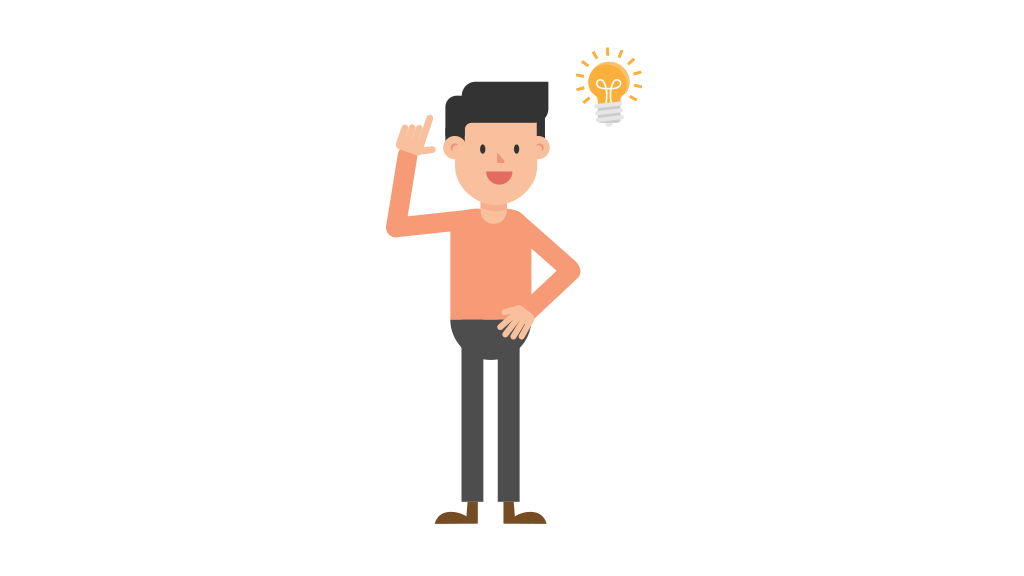 «Одним из решений проблемы дефицита кадров и повышения престижа СПО может стать внедрение так называемых программ прикладного бакалавриата. Необходимо обеспечить формирование по определённым специальностям среднего профессионального образования программ прикладного бакалавриата, иными словами, высшего образования, предоставить ведущим региональным профессиональным образовательным организациям право их реализовывать в непосредственной близости от производств»
-
Совместное заседание президиума Госсовета и Совета по науке и образованию
Организация и проведение конкурса «Инновационные проекты для формирования кадрового резерва индустрии туризма, сервиса и гостеприимства», организованный совместно с Ассоциацией вузов туризма и сервиса и Ассоциацией учителей русского и родных языков, а также разработка тестовых заданий по одной из номинаций
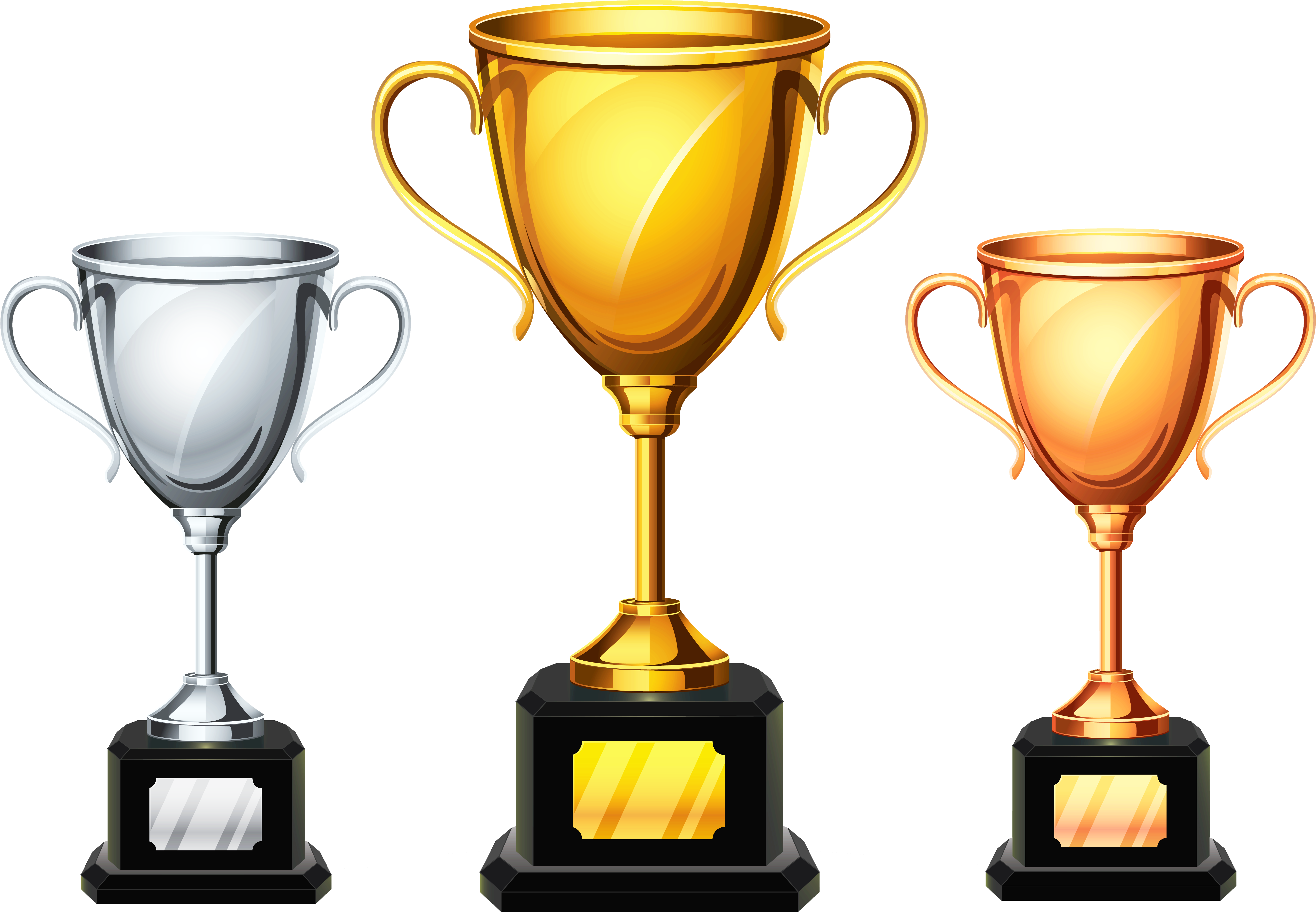 В номинации №1 «Лучший бизнес-проект на развитие въездного туризма в России» победителем стала студентка 4-го курса колледжа ФГБОУ ВО «РГУТИС» Моховая Анастасия Тимофеевна (Московская область).
В номинации №6 «Разработка проекта событийного туризма, посвящённого 75-летию Победы в Великой Отечественной войне» победителями стала группа студентов ГБПОУ «Уфимский торгово-экономический колледж» под руководством студентки 3-го курса Губайдуллиной Дианы (Республика Башкортостан).
Победители конкурса получат гранты на развитие своих проектов, а также будут обеспечены трудоустройством. Во время работы студенты начнут внедрять свои проекты и курировать их в дальнейшем. Учащиеся получат возможность улучшить свои знания и навыки в ходе организованных для них тренингов и семинаров.
2. Совершенствование системы оценки качества среднего общего образования при реализации соответствующих программ
1. Разработка инструмента измерения и оценочных средств по оценке освоения общих компетенций ФГОС СПО по УГПС 43.00.00 Сервис и туризм совместно с НИУ ВШЭ;

2. Организация и проведение дополнительной образовательной программы повышения квалификации в сфере профессиональной уборки для работников образовательных организаций среднего профессионального образования по заданию по заданию ООО СП «Содружество»;

3. Создание Центра оценки квалификации в сфере гостеприимства совместно с СПК в сфере гостеприимства.
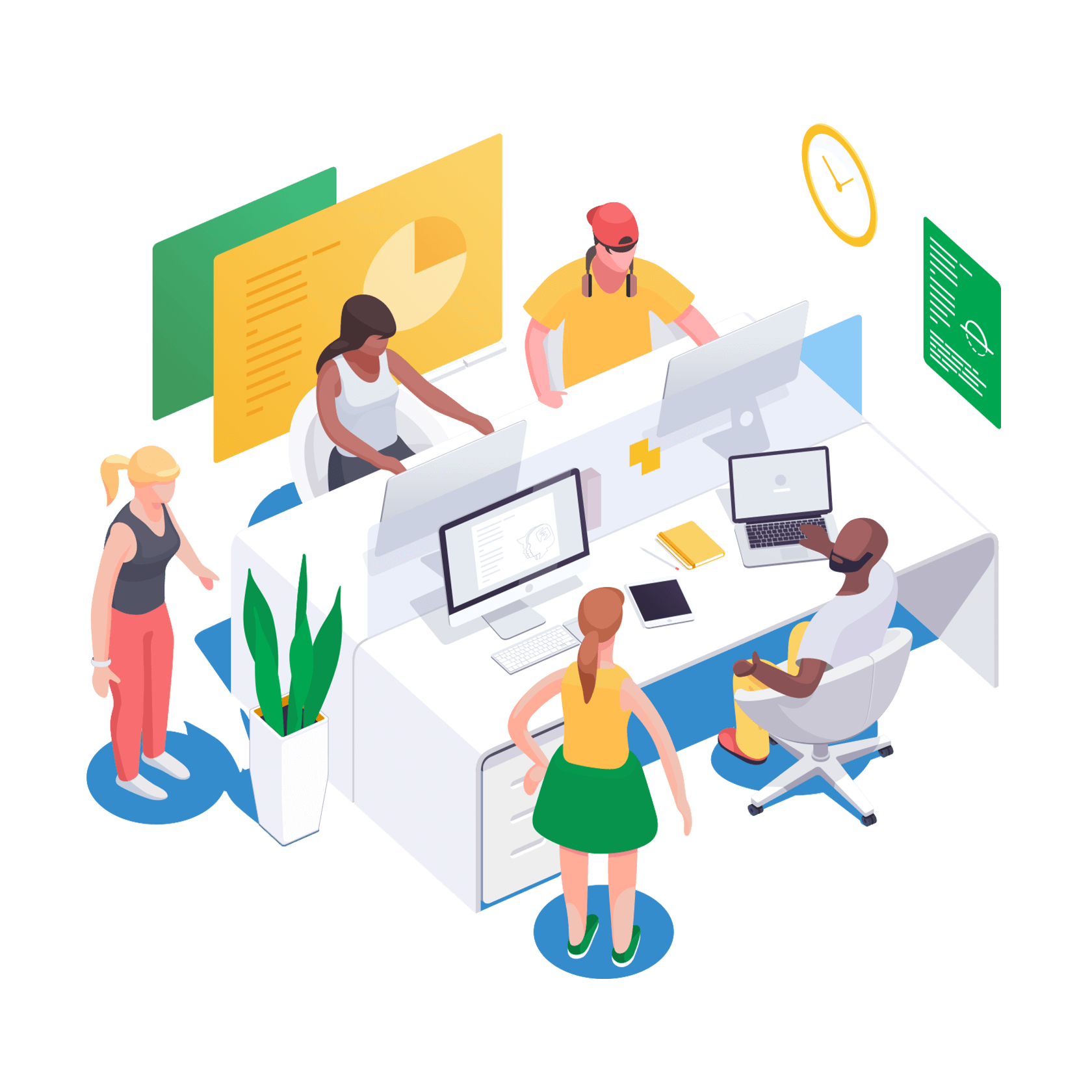 Организация и проведение дополнительной образовательной программы повышения квалификации в сфере профессиональной уборки
для работников образовательных организаций
среднего профессионального образования
В рамках Государственного контракта от 13 апреля 2018 года №06.040.11.0005 на выполнение работ (оказание услуг) по проекту «Организационно-методическое сопровождение деятельности и повышение квалификации членов федеральных учебно-методических объединений в системе среднего профессионального образования, обеспечивающих внедрение новых и актуализированных ФГОС СПО»
проводится обучение по программе повышения квалификации по УГПС 43.00.00 Сервис и туризм»
по теме: «Проектирование и реализация основных и дополнительных профессиональных образовательных программ в рамках УГПС 43.00.00 Сервис и туризм с учетом компетенций в сфере профессиональной уборки» в соответствии с ФГОС СПО по специальности 43.02.08 Сервис домашнего и коммунального хозяйства; квалификация – специалист домашнего и коммунального хозяйства.
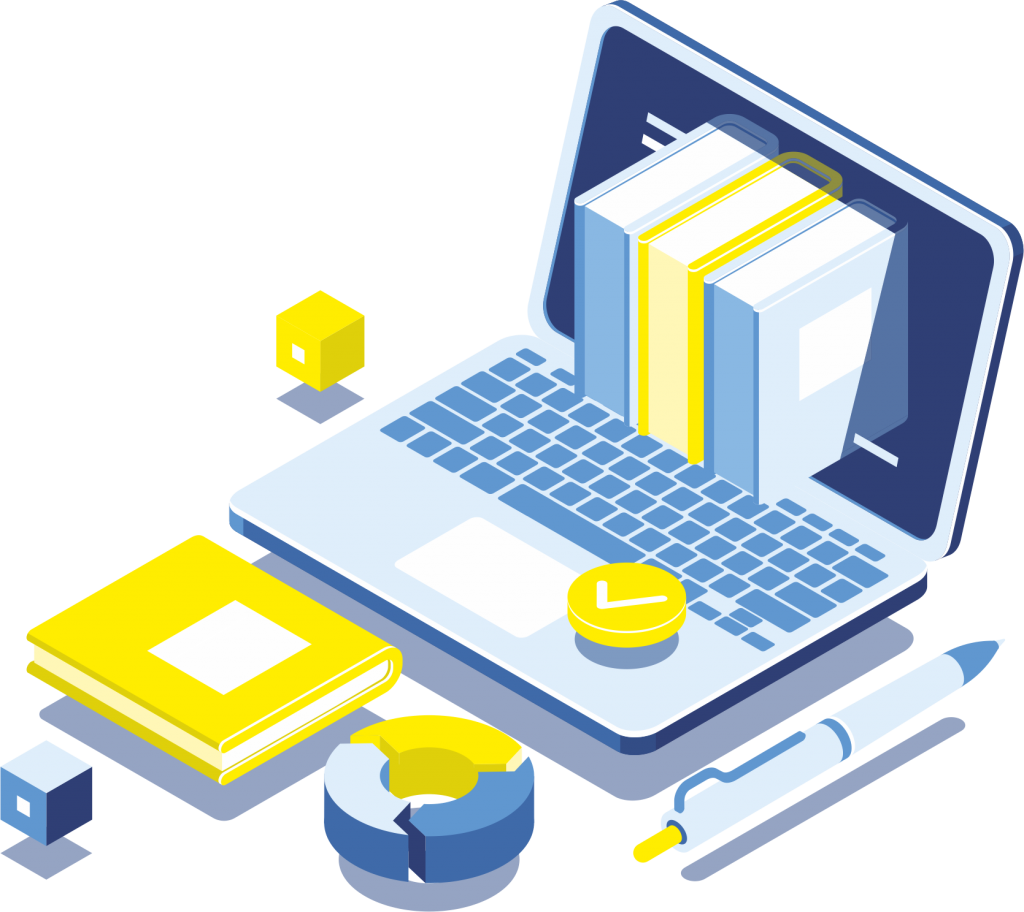 Разработка инструмента измерения и оценочных средств по оценке освоения общих компетенций ФГОС СПО по УГПС 43.00.00 Сервис и туризм
Проект Министерства просвещения Российской Федерации «Разработка и методическое обоснование моделей формирования и оценки общих компетенций выпускников среднего профессионального образования в целях подготовки к трудоустройству в условиях меняющегося рынка труда»
1. Совместно с НИУ ВШЭ
разработан инструмент измерения общих компетенций:
ОК 1 Выбирать способы решения задач профессиональной деятельности, применительно к различным контекстам;
ОК 2 Осуществлять поиск, анализ и интерпретацию информации, необходимой для выполнения задач профессиональной деятельности;
ОК 3 Планировать и реализовывать собственное профессиональное и личностное развитие;
ОК 4 Работать в коллективе и команде, эффективно взаимодействовать с коллегами, руководством, клиентами;
ОК 5 Осуществлять устную и письменную коммуникацию на государственном языке с учетом особенностей социального и культурного контекста;
ОК 9 Использовать информационные технологии в профессиональной деятельности;
для специальности 43.02.14 «Гостиничное дело».

2. Проведено тестирование студентов ГБПОУ «1-й МОК» по разработанным заданиям сценарного типа в форме когнитивной лаборатории.

3. Внесены замечания и предложения по доработке Методических рекомендаций по внедрению моделей формирования и оценки общих компетенций
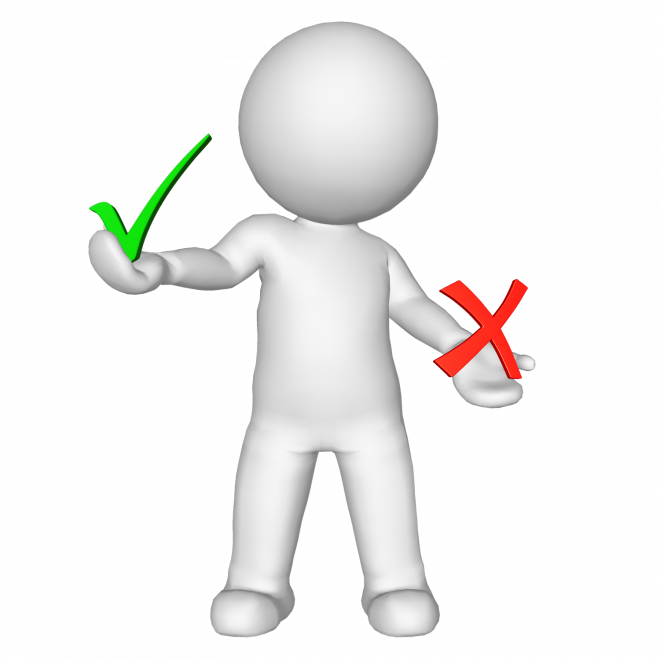 Создание Центра оценки квалификации в сфере гостеприимства
совместно с СПК в сфере гостеприимства
Основные функции Центра оценки квалификации

1.Организация и проведение независимой оценки квалификации в соответствии с областью деятельности;
2.Предоставление соискателям необходимой информации о правилах и процедуре проведения независимой оценки квалификации в форме профессионального экзамена;
3.Консультация соискателей по процедуре проведения независимой оценки квалификации в форме профессионального экзамена;
4.Оформление и выдача соискателю свидетельства о квалификации (в случае получения соискателем неудовлетворительной оценки при прохождении профессионального экзамена оформление и выдача заключения о прохождении профессионального экзамена, включающее рекомендации для соискателя);
5.Предоставление сведений о результатах проведения независимой оценки квалификации в Совет по профессиональным квалификациям;
6.Проведение профессионально-общественной аккредитации программ высшего образования (бакалавриат, магистратура), среднего профессионального образования и дополнительного образования;
7.Проведение экспертизы учебных программ и других учебных материалов, в том числе учебников и учебных пособий, по направлению деятельности;
8.Проведение независимой оценки качества образования.
3. Повышение доступности программ среднего профессионального образования для инвалидов и граждан с ограниченными возможностями, профессиональным обучением и переподготовкой тех, кто лишился работы из-за распространения новой коронавирусной инфекции
По заданию ООО СП «Содружество»
проведена экспертиза конкурсных заданий «Абилимпикс» по компетенциям:
1. Карвинг;
2. Клининг;
3. Ресторанный сервис;
4. Кулинарное дело;
5. Поварское дело;
6. Выпечка хлебобулочных изделий;
7. Кондитерское дело;
8. Декорирование тортов;
9. Ногтевой сервис;
10. Парикмахерское искусство.
Постановление Правительства Российской Федерации
№1689 от 15 октября 2020 г. «О реализации пилотного проекта по ускоренной разработке профессиональных стандартов по перспективным профессиям будущего и актуализации федеральных государственных образовательных стандартов, а также соответствующих образовательных программ»
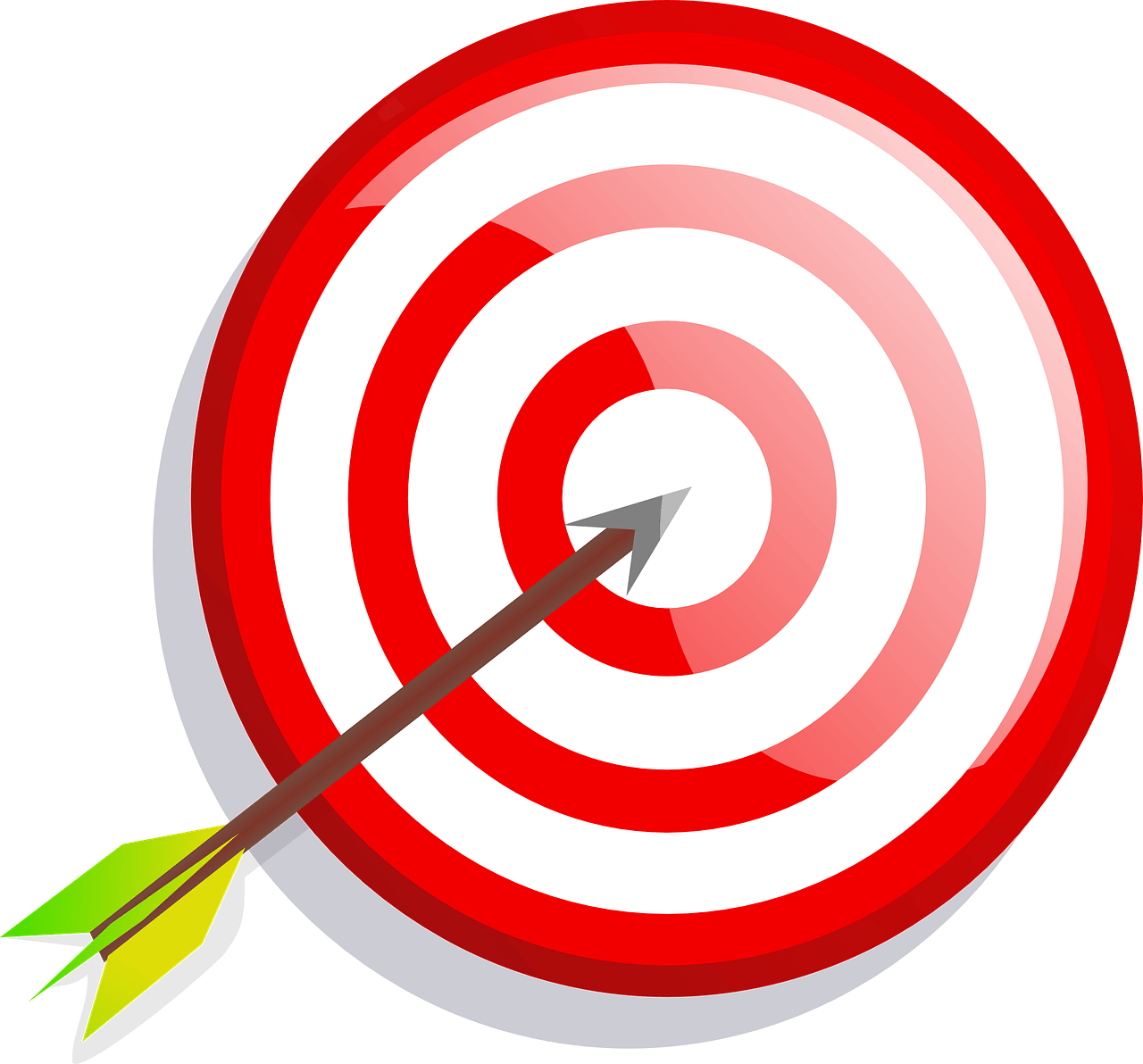 Реализовать с 1 ноября 2020 г. по 1 ноября 2021 г. пилотный проект по ускоренной разработке профессиональных стандартов по перспективным профессиям будущего и актуализации федеральных государственных образовательных стандартов, а также соответствующих образовательных программ.
1. Проекты ФГОС СПО, ПС и предложения по проекту перечня профессий и специальностей;

2. Центр синхронизации форм оценки качества подготовки обучающихся образовательных организаций
Приказ Министерства труда и социальной защиты Российской Федерации №744 от 26 октября 2020 года «Об утверждении списка 50 наиболее востребованных на рынке труда, новых и перспективных профессий, требующих среднее профессионального образования
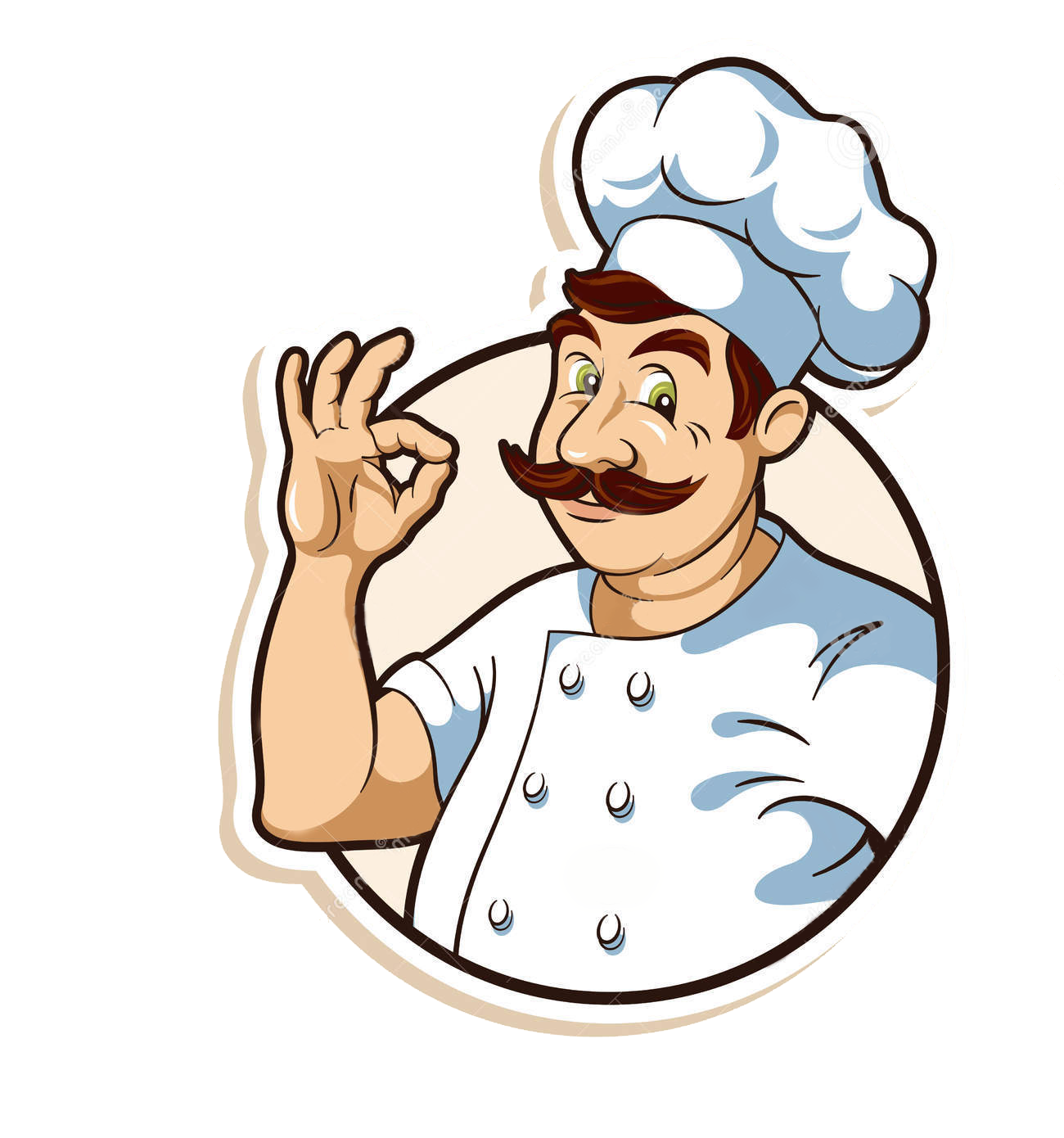 - Повар, кондитер

- Специалист индустрии красоты

- Специалист по гостеприимству
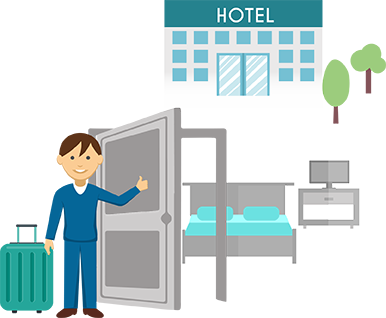